Elektronická  učebnice - I. stupeň                          Základní škola Děčín VI, Na Stráni 879/2  – příspěvková organizace                        Svět kolem nás
50.1  Moravskoslezský kraj – poznáš jeho dominanty?
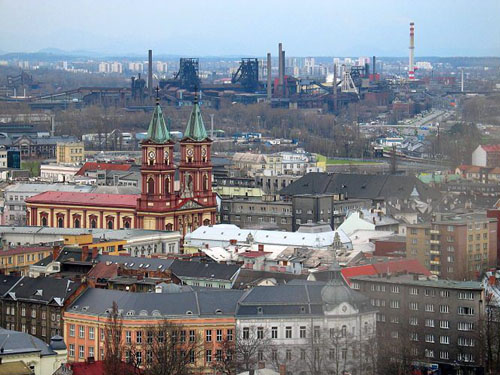 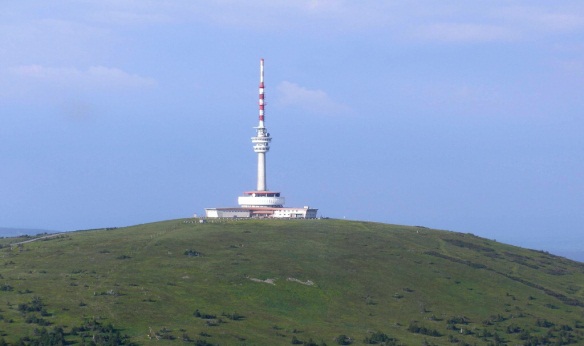 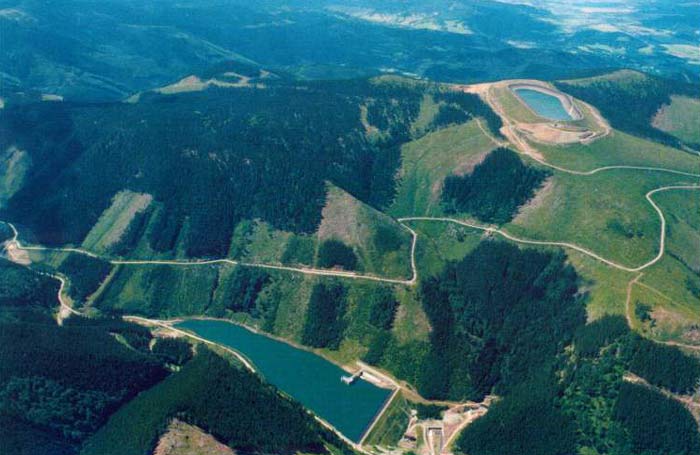 Beskydy
Ostrava
Praděd
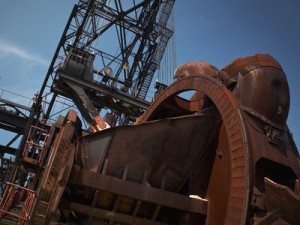 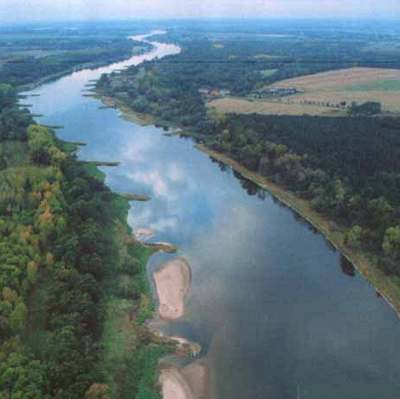 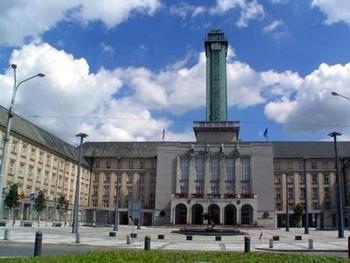 radnice v Ostravě
těžba černého uhlí
Odra
Autor: Mgr. Blanka Průšová
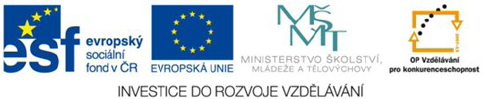 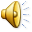 Elektronická  učebnice - I. stupeň                         Základní škola Děčín VI, Na Stráni 879/2  – příspěvková organizace                               Svět kolem nás
Elektronická  učebnice - I. stupeň                           Základní škola Děčín VI, Na Stráni 879/2  – příspěvková organizace                       Svět kolem nás
50.2  Poloha v republice
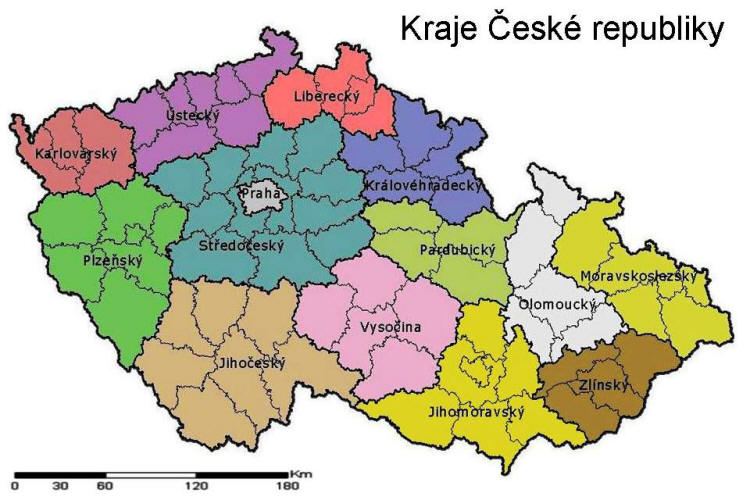 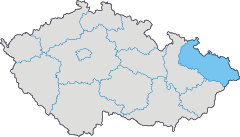 Elektronická  učebnice - I. stupeň                         Základní škola Děčín VI, Na Stráni 879/2  – příspěvková organizace                                	Svět kolem nás
Elektronická  učebnice - I. stupeň                          Základní škola Děčín VI, Na Stráni 879/2  – příspěvková organizace                        Svět kolem nás
50.3  Sídlo, povrch a vodstvo kraje
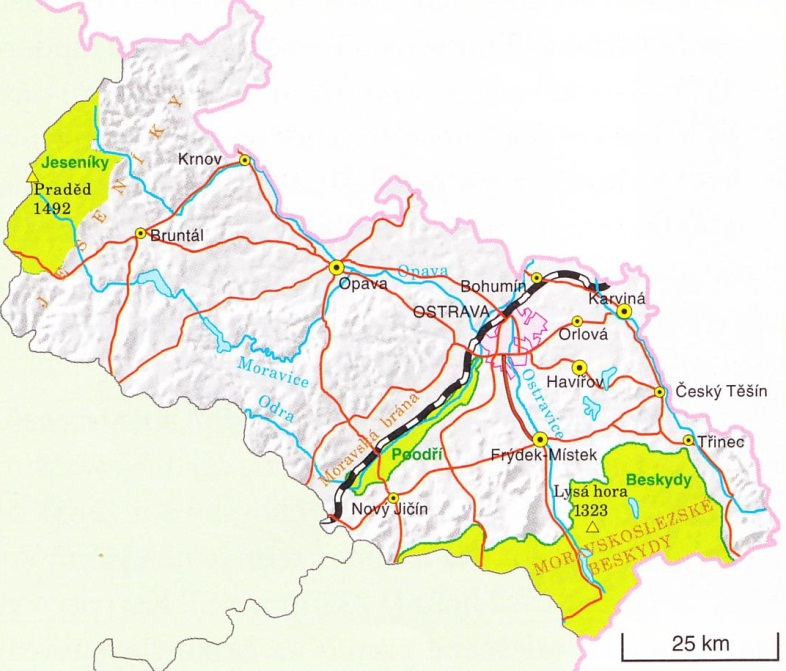 Sídlo kraje  –    Ostrava
Povrch a reliéf    -  Jeseníky
                              -  Beskydy

 Vodstvo               Odra
                             Opava 
                             Moravice 
                             Ostravice
Elektronická  učebnice - I. stupeň                         Základní škola Děčín VI, Na Stráni 879/2  – příspěvková organizace                                	Svět kolem nás
Elektronická  učebnice - I. stupeň                           Základní škola Děčín VI, Na Stráni 879/2  – příspěvková organizace                        Svět kolem nás
50.4  Významná města a pamětihodnosti
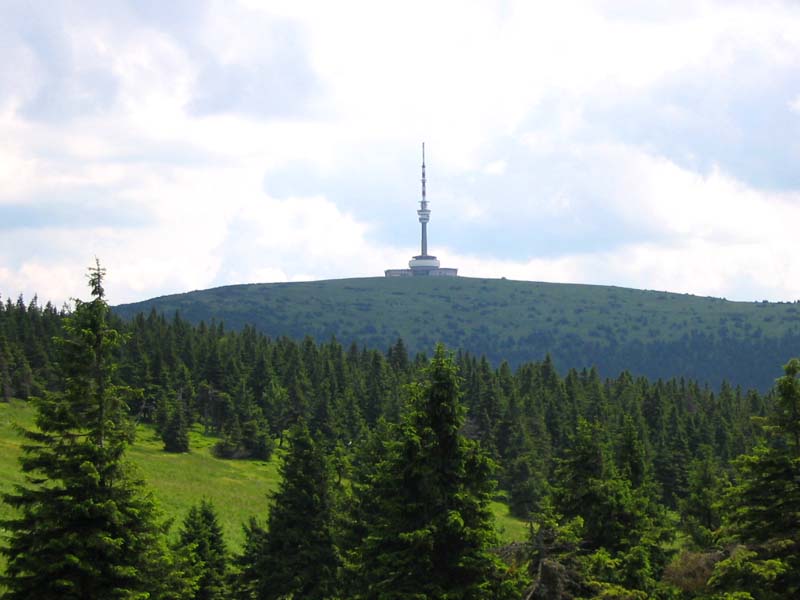 Města     –     Ostrava (3.největší město ČR, průmysl,
                                      těžba černého uhlí)
                       Nový Jičín 
                       Frýdek Místek 
                       Bruntál
                       Krnov
                       Třinec 

Památky, zajímavosti  -         Praděd
                                                 radnice v Ostravě
                                                 těžba černého uhlí
                                                 letiště Mošnov
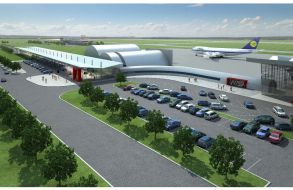 Elektronická  učebnice - I. stupeň                         Základní škola Děčín VI, Na Stráni 879/2  – příspěvková organizace                                Svět kolem nás
Elektronická  učebnice - I. stupeň                           Základní škola Děčín VI, Na Stráni 879/2  – příspěvková organizace                       Svět kolem nás
50.5  Procvičení a příklady
Najdi ve slepé mapě sídlo 
       Moravskoslezského kraje.
2. Vyhledej na mapě pohoří Beskydy a Jeseníky, 
    urči nejvyšší vrcholy a srovnej jejich výšku.
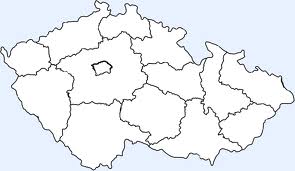 3. Jak se říká Ostravsku a proč?
4. Jaké nerostné bohatství najdeme na území tohoto kraje?
5. Jedinečnou CHKO je Praděd. Zjisti, na jakém území se rozkládá a proč je chráněn.
Elektronická  učebnice - I. stupeň                         Základní škola Děčín VI, Na Stráni 879/2  – příspěvková organizace                                	Svět kolem nás
Elektronická  učebnice - I. stupeň                           Základní škola Děčín VI, Na Stráni 879/2  – příspěvková organizace                        Svět kolem nás
50.6  Něco navíc pro šikovné
1. Urči, které řeky na Moravě patří do povodí Odry a které do povodí řeky Moravy.
2. Zkus popsat rozdíly mezi černým a hnědým uhlím.
3. Velká část kraje leží na historickém území Slezska. Co o Slezsku víš?
4. Vyber si jeden, pro tebe zajímavý, turistický cíl zdejšího kraje a vytvoř jednoduchou
     prezentaci, díky které nalákáš spolužáky k jeho návštěvě.
Elektronická  učebnice - I. stupeň                         Základní škola Děčín VI, Na Stráni 879/2  – příspěvková organizace                                	Svět kolem nás
Elektronická  učebnice - I. stupeň                          Základní škola Děčín VI, Na Stráni 879/2  – příspěvková organizace                       Svět kolem nás
50.7  Region
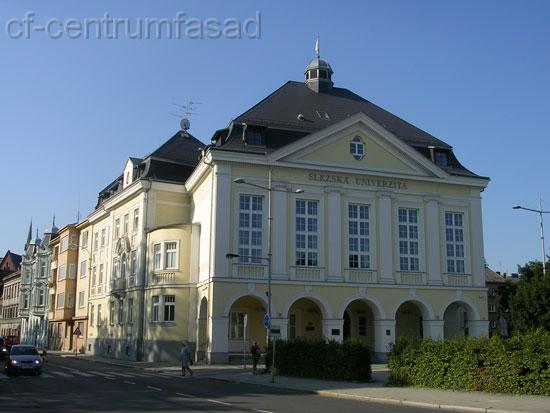 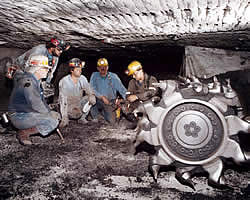 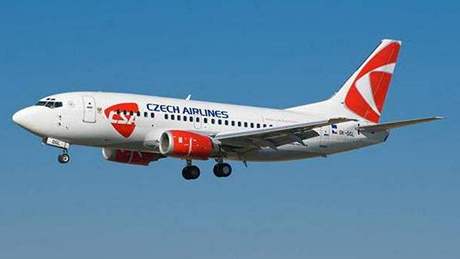 mining
university
airplane
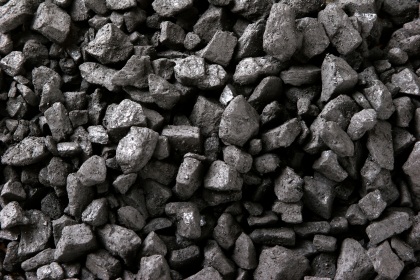 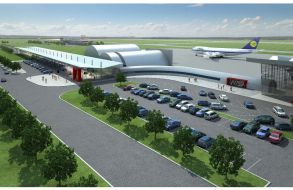 coal
uhlí, letiště, letadlo,
   univerzita, těžba
airport
Elektronická  učebnice - I. stupeň                         Základní škola Děčín VI, Na Stráni 879/2  – příspěvková organizace                                	Svět kolem nás
Elektronická  učebnice - I. stupeň                             Základní škola Děčín VI, Na Stráni 879/2  – příspěvková organizace                      Svět kolem nás
50.8  Test znalostí
Elektronická  učebnice - I. stupeň                         Základní škola Děčín VI, Na Stráni 879/2  – příspěvková organizace                      Svět kolem nás
50.9 Použité zdroje, citace
1)http://upload.wikimedia.org/wikipedia/commons/thumb/2/2d/Ostrava,_pohled_z_Nov%C3%A9_radnice_2.jpg/254px-Ostrava,_pohled_z_Nov%C3%A9_radnice_2.jpg
2) http://i.iinfo.cz/urs/praded-128109279932419.jpg
3) http://t3.gstatic.com/images?q=tbn:ANd9GcT9F5WLOpGnf15YDhx-9qU9v1t6bzEG5Q_XUOVTubagtQ7Z-xMKTt1ueYlWhA
4) http://regiony.ic.cz/clanky/slezsko/uhli.jpg
5) http://www.penzionkamenec.cz/pics/foto-ostrava.jpg
6) http://i.lidovky.cz/05/112/lngal/BLHef50b_ed.jpg
7) http://www.4stav.cz/img-foto/001/927_m.jpg
8) http://i.iinfo.cz/urs/praded-128109279932419.jpg
9) http://www.edb.cz/grmat/nabidky/9633x1.jpg
10) http://i.idnes.cz/08/103/gal/MAF1e6cc8_letadlo04.jpg
11) http://www.vysokeskoly24.cz/wp-content/uploads/2010/03/univerzita_palackeho5.jpg
12) http://www.mining.cz/TEXTY/Kounov/K02.jpg
13) http://img7.ceskatelevize.cz/program/porady/1048873939/foto/02.jpg
14) Místo, kde žijeme – učebnice pro 4. a 5. ročník ZŠ ( PRODOS ) 
15) Soubor námětů, úkolů  a zajímavostí pro 4. ročník -  Hana Muhlhauserová
16) Vlastivěda pro 4. ročník – M. Hronek , L. Konečná ( PRODOS) 
17)Vlastivěda – Naše Vlast – Petr Chalupa ( ALTER)
18) Vlastivěda – Putování po České republice – Petr Chalupa ( ALTER)
Elektronická  učebnice - I. stupeň                      Základní škola Děčín VI, Na Stráni 879/2  – příspěvková organizace                       	         Svět kolem nás
50. 10   Anotace